Урок русского языка2класс(Система Д.Б.Эльконина – В.В.Давыдова)
Разработала Масалова Татьяна Николаевна
Учитель начальных классов гимназии №8
2012 год
Цирковой гимнаст, спортсмен, занимающийся акробатикой.
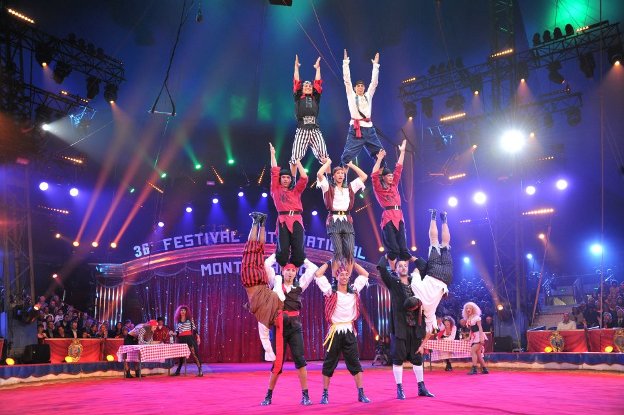 Холодное кушанье из мелко нарезанных овощей, мяса, рыбы, яиц с соусом, маслом.
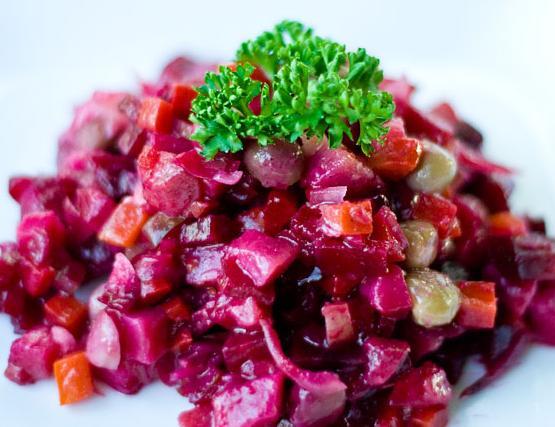 Верхние плотные листы,  с двух сторон закрывающие книгу, тетрадь.
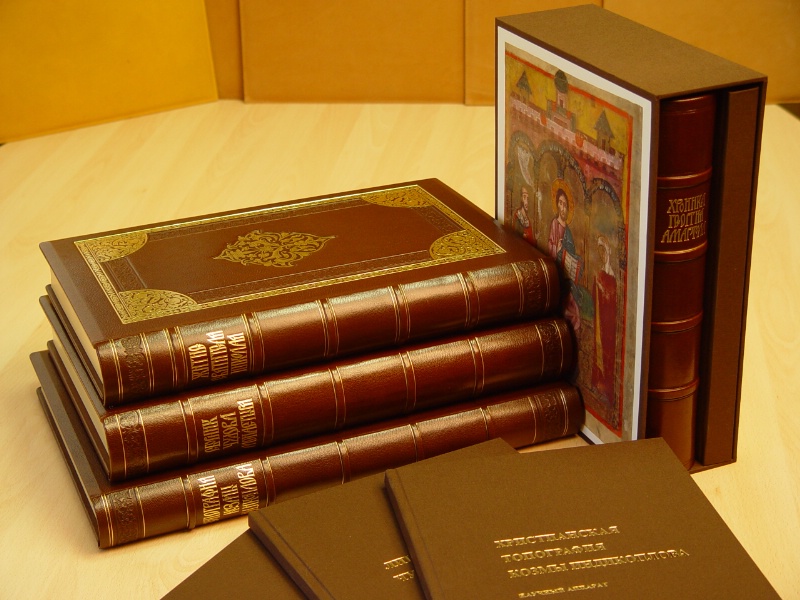 Маленькие деревянные санки.
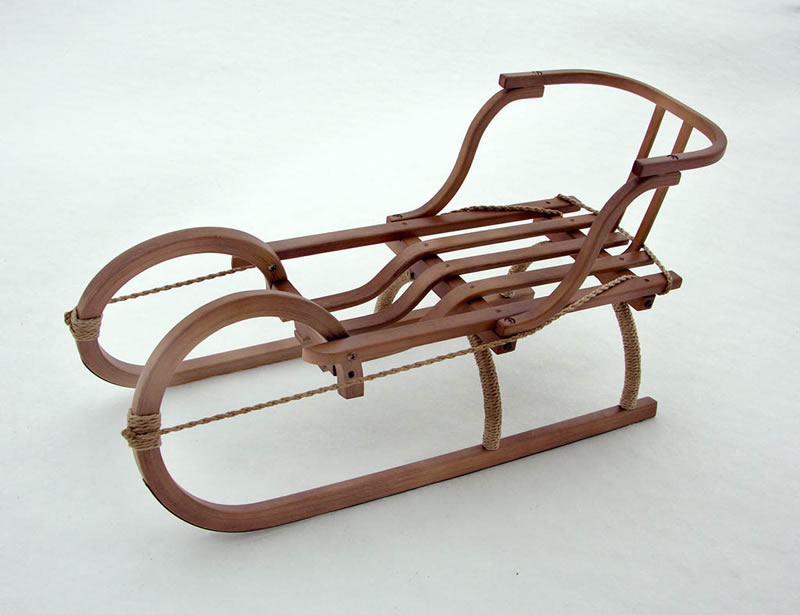 Крытая легкая постройка для отдыха в саду, парке.
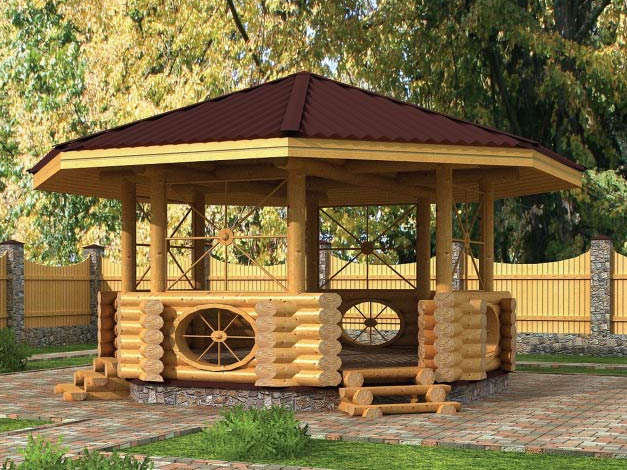 _кр_ба_
в_н_гре_
_бло_к_
 с_ла_к_
б_се_к_
[ _  ]
   Словарь
акробат
винегрет
обложка
 салазки
беседка
ДАРАГОЙ
 ДАРОГОЙ
 ДОРОГОЙ
?
пыжится 
прореха
 невежда
 слыть 










стараться изо всех сил быть  известным в качестве кого-нибудь

что-нибудь сделать - обычно безрезультатно –держать себя напыщенно, важно

малообразованный человек

 дыра на одежде,
  порванное место; 
  недостаток, упущение
[ _  ]
 Словарь
Изменили слово по числу;
 Изменилась позиция звука;
По ЗАКОНУ  РУССКОГО ПИСЬМА написали букву, как звук в сильной позиции.
[ _ ] // [  /\ ]
              Буква
Домашнее задание : 
списать упражнение №45. Рабочая тетрадь №1.